The Seven Seals
Revelation 6:1 – 8:5
Wallace, Steven J.  www.revelationandcreation.com
The Four Horses & Riders(6:1-8; cf. Zech. 1:7-11; 6:1-8)
“four” the world in full and in view of where men live (Rev. 7:1)
each of the first four seals has a horse which is often associated with war (Job 39:19-25)
each is introduced by a living creature
each is something to be seen, not read
“come and see” (6:1, 3, 5, 7)
WHITE HORSE (6:1, 2)
signifies victory
bow (warrior)
wears crown that was given to him
goes forth to conquer (war)
WHITE HORSE (6:1, 2)
Identity?
Possibly symbolizes the Christ going forward with the gospel 
Possibly just an equal to one of the other three forces of war that would ravage the earth as God would permit
RED FIERY HORSE (6:3, 4)
carnage, had a great sword
would kill one another
possible civil war
“kill” translated “murder” (1 Jn. 3:12); “slain” (Rev. 5:6, 9, 12; 6:9; etc.)
purpose to take peace away from the earth
BLACK HORSE (6:5, 6)
what might this color represent?
mourning/grief
“The word of Jehovah that came to Jeremiah concerning the drought. Judah mourneth, and the gates thereof languish, they sit in black upon the ground; and the cry of Jerusalem is gone up” (Jer. 14:1, 2, ASV)
BLACK HORSE (6:5, 6)
what did this rider carry?
scales/balance
scarcity of food and rampant inflation
quart of wheat for a denarius/day’s wage (Matt. 20:2)
oil and wine not hurt
PALE HORSE (6:7-8)
translated green (Mk. 6:39; Rev. 8:7; 9:4)
rider is death personified 
the natural effect from the other three horses
death shown to be a lethal tyrant (Rom. 5:14; 6:9)
hades as a companion follows with him
death to the body; hades to the soul
1/4th of earth fell (sword—hunger—death—beasts)
“Many are the modern references to ‘the four horsemen’ of this passage, but few understand that they rightfully declare the sovereignty of God. He permits the horsemen to ride. He controls them. He limits them. And he stops them when they have served their purpose.”
Robert Harkrider, “Revelation,” Truth Commentaries p. 87
The Four Horsemen
were limited in their scope of devastation
should teach us not to be naïve about the cost of living godly in this world
Matthew 5:10-12, 44; 10:21, 22, 34
The Four Horsemen
should teach us of the effects of living in a sin-cursed world
war and social disruption against the community of peace (Gen. 4:8; 6:11, 12)
famine against the bounty of the earth (Gen. 3:17, 18; 5:29; 12:10; Ruth 1:1; 2 Sam. 21:1; 2 Kin. 6:25; Amos 4:6; etc.)
sickness and death against the body (Gen. 3:19, 24; 5:5ff; Deut. 28:59; Heb. 9:27; etc.)
The Four Horsemen
should make us yearn all the more to reach the heavenly refuge
“And God will wipe away every tear from their eyes; there shall be no more death, nor sorrow, nor crying. There shall be no more pain, for the former things have passed away” (Rev. 21:4)
FIFTH SEAL (6:9-11)
Martyred Saints 
why were they “under the altar?”
Slain
why were they slain?
word of God and testimony
suggests an apparent defeat of the righteous—murdered for the word of God
dead but still conscious
FIFTH SEAL (6:9-11)
Martyred Saints 
want avengement
not personally meeting out revenge as was warned against (Rom. 12:17; 1 Thess. 5:15)
giving place to wrath is to turn it over to God (Rom. 12:19)
it is just for evil to be punished one day(Deut. 32:43; 2 Thess. 1:6, 7)
exoneration (Rev. 20:4-6)
Triumph & Tragedy(v. 11)
saints were given a robe of white
they had fought the good fight and remained faithful
had finished their course
will rest
many more saints will be allowed to die
SIXTH SEAL (6:12-17)
end of world or end of empire?
most likely the end of Roman rule with this seal being the answer to 6:10 (cf. 19:1, 2)
some argue the possibility of the final day of wrath where Revelation is divided into seven sections—every section spans the entire Christian dispensation to the second coming
POINT: A great day of wrath is coming and “Who Is Able To Stand?” (6:17)
SIXTH SEAL (6:12-17)
sun became black; moon to blood; stars of heaven fell 
typical language of judgment cf. Is. 13:9-13
sky receded as a scroll (cf. Is. 34:4)
people of all stations wanting cover from God (cf. Is. 2:10-21, against pride/idols)
a prefigure of final judgment 20:12
NO ONE CAN STAND BEFORE THE WRATH OF THE LAMB!
Some Lessons:
Wherever the gospel travels is where persecution will arise (Matt. 10:34; Jn. 15:18, 19; 1 Jn. 3:13)
The Lord answers the prayers of the righteous (Prov. 15:29; Jas. 5:16; 1 Pet. 3:12)
FEAR GOD, not the world; HOPE IN GOD, not the world (Rev. 14:7)
Those Who Can Stand Before The Lamb Are Standing With the Lamb
The Redeemed
Revelation 7:1-17
(an interlude between the 6th & 7th seal)
Review
Christ and the Seven Churches (1-3)
The condition of John and the image of Christ (1)
what is the nature of the book?
what is the condition of John?
what does the description of Jesus convey?
Review
Christ and the Seven Churches (1-3)
The seven churches (2, 3)
What churches have nothing negative spoken against them?
What church has nothing good spoken for it?
Throne Scene (4, 5)
On and around the throne (4)
The dilemma (5)
Review
Christ opening the first six seals (6)
What did the first four seals reveal?
First seal? conquering
Second seal? no peace, carnage
Third seal? scarcity of food, mourning
Fourth seal? death in various ways
Review
Christ opening the first six seals (6)
What did the fifth seal reveal?
murdered saints
below the altar—an apparent victory over good
What did the sixth seal reveal?
avenging of the saints by the Lamb
Preparation for Retribution & Protection (7:1-3)
Verse 1 –4 angels at 4 corners
restraining wind (destruction) of the earth and the sea
more internal evidence against the “destruction of Jerusalem” view
Revelation 7:1-3
another angel from east (v. 2)
reveals angelic purpose for harm
not to harm earth until saints are sealed
sealing is certifying (cf. Esther 3:12)
on forehead
received the word through minds
being a Christian is to be evident
GOD KNOWS HIS EVERY SAINT!
(2 Timothy 2:19)
Compare similar passage: Ezekiel 9:1-11
“12” religion, covenant
“10” full
“3” complete
Identifying the 144,000
NT Christians(Jew & Gentile)?
Both?
OT Saints?
144,000 = 12 X 12 X 10 X 10 X 10
The Text Does Not Teach
What Jehovah Witnesses Say
literal 144,000 to enter heaven
great multitude (v. 9) to enter rejuvenated earth
If so. . .
then “tribes” must be literal and therefore no Christians will enter heaven
then apostle John wrote it down backwards: 144,000 (earth); great multitude (heaven)
Theory 1
“144,000” (7:4) are the same as the “great multitude” (7:9) –Harkrider
144,000 view is on earth/great multitude is redeemed of all ages as more than conquerors viewed in heaven
12 tribes refer to the church (Lk. 22:29, 30)
144,000 are standing with Lamb (14:1); therefore Christians
Question about Theory 1
If in heaven, why did John hear they “were sealed” (past tense)?
144,000 seems to imply a fixed number of some sort as opposed to the unfixed multitude in verse 9
Theory 2
“144,000” are OT Saints; “great multitude” are Christians (Ogden)
seems to give satisfactory explanation of why the group in (7:9) are innumerable: Christians are continuously added to the church
those under O.T. are forever sealed and set (no more can be added to that system)
asserts that reference in 14:1 are standing on Zion and therefore are O.T. saints
Questions for Theory 2
why are 144,000 alone singing a new song if not Christians (14:3)?
why are 144,000 following the Lamb wherever He goes if not Christians (14:4)?
How does their being the “firstfruits” to God and the Lamb include OT Jews and exclude NT Christians (14:4)?
A Possible 3rd Approach
144,000 represent the “first” Christians who came into the church
the great multitude represents the 144,000 + all other redeemed of all other ages registered in heaven
This approach
respects the fixity and sealing of the 144,000 (7:4)
respects the great multitude which could not be numbered (7:9)
when people hear and obey, they are added to the great multitude registered in heaven; therefore it is impossible to number such
This approach
respects the weight of 14:1-5 (as Christians)
agrees with all Scripture
144,000 of 14:1-5 (Christians)
Zion (Jerusalem) is where the Christian’s law came from (Is. 2:3; Lk. 24:47)
standing with the Lamb
sing new song
follow the lamb wherever He goes
redeemed from among men
firstfruits to God and the Lamb
no deceit and without fault (Rom. 5:9-11)
Where are OT saints ever referred to as the “firstfruits”?
CHRISTIANS
first Christians came on Feast of Pentecost Acts 2 (firstfruits of produce offered; Lev. 23:10ff)
Romans 8:23; 16:5; 1 Cor. 16:15
“Of His own will He brought us forth by the word of truth, that we might be a kind of firstfruits of His creatures” James 1:18
144,000 = 12 X 12 X 10 X 10 X 10
God’s New Covenant with Jew & Gentile, making them one body(Eph. 2:11-18)
Fullness
(Rom. 11:23-27)
12 Tribes of Israel (7:5-8)
church is the “Israel of God”(Rom. 9:6-8, 24-27; 2:28, 29; Gal. 6:15, 16; Jas. 1:1)
Ephraim & Dan not mentioned
Dan moved from his inheritance and instigated idolatry (Jud. 18)
Ephraim led Israel into idolatry through Jeroboam (1 Kin. 11:26; 12:25-33)
Triumphant Saints (7:9-17)
Verses 9, 10
“After these things,” shows a shift in view
sees a great multitude, unable to be numbered, worshippers, etc.
From:
all nations (cf. Matt. 28:19)
tribes
peoples
tongues
Heavenly Chorus (7:11, 12)
angels
elders
four living creatures(like the throne scene: chap. 4, 5)
Identification of the “Great Multitude” (7:13-17)
“These are the ones who come out of the great tribulation”
Jerusalem (Matt. 24:21)?
Roman?
Future period (premillennial)?
Tribulation of all ages (Acts 14:22; 2 Tim. 3:12)?
Identification of the “Great Multitude” (7:13-17)
“washed their robes and made them white in the blood of the Lamb”
those who had sins washed away (1:5)
since the cross, those who obeyed Christ in baptism and remain faithful (Acts 22:16)
that number continues to grow and cannot be numbered
Regaining What Was Lost From Eden (7:15)
Man was separated from God (Gen. 3:24)
Full fellowship is restored
Regaining What Was Lost From Eden (7:15)
“Therefore are they before the throne of God; and they serve him day and night in his temple: and he that sitteth on the throne shall spread his tabernacle over them” (ASV)
since there is no temple in heaven (21:22); heaven itself is the tabernacle & temple of God!
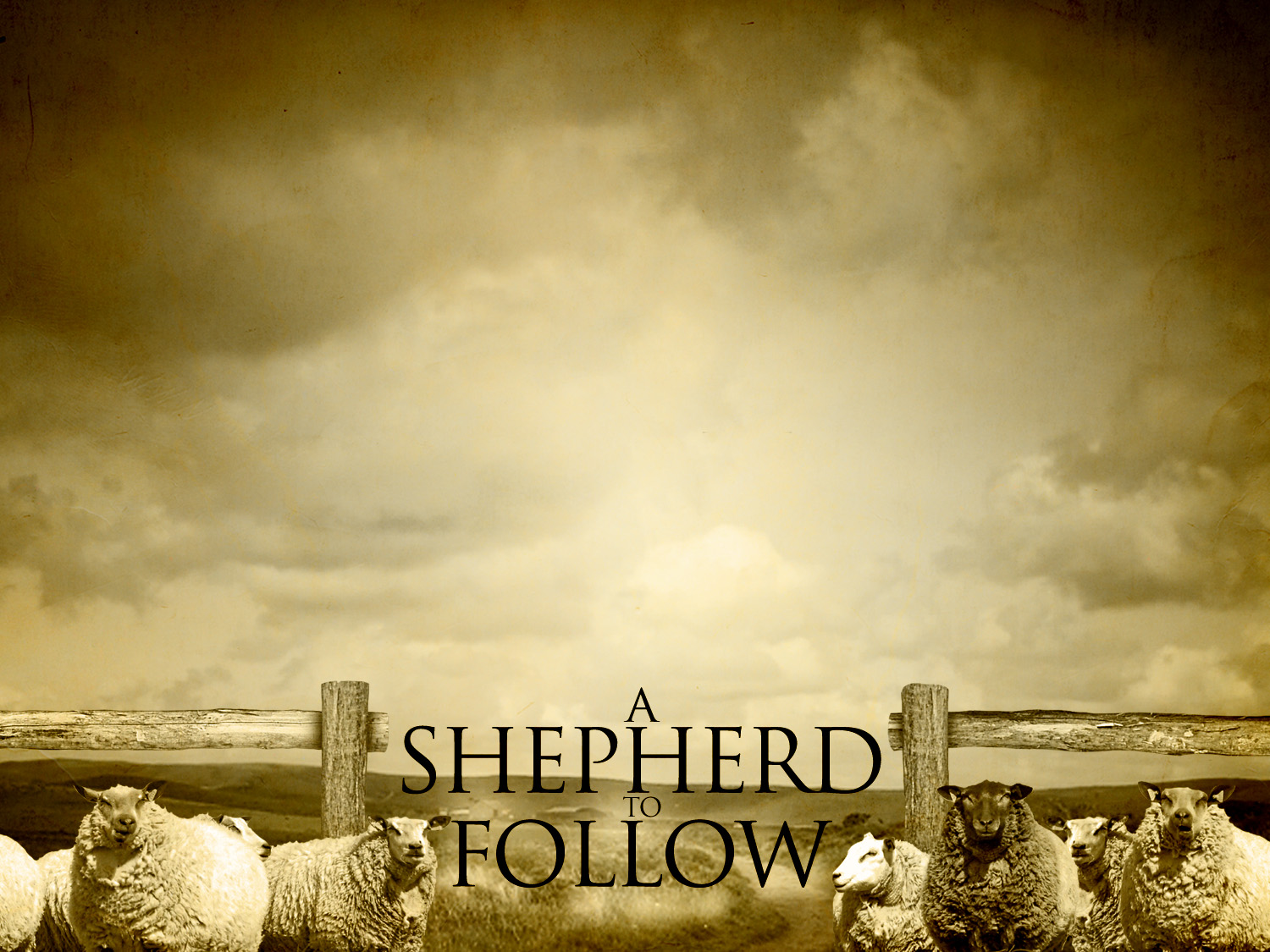 Jesus is the Great Shepherd (Heb. 13:20)
sacrificial (Jn. 10:11)
provides (Ps. 23:1, 2)
comforts and cares for (Is. 40:11)
crowns the faithful (1 Pet. 5:4)
Divine Protection & Comfort (7:16, 17)
see Revelation 21:3, 4
For the Christian, the story of life does not end in this world’s trials
Rom. 8:18; 2 Cor. 4:16-18
“In all the concern for security that surrounds us, there is a form of security that one hears little about. It is the security of our relationship to God. Yet it is the greatest of all securities, for it alone is a security that will continue, and what it guards is the best and deepest thing in life.”
Harry Boer, The Book of Revelation, p. 60, 1979
The Seventh Seal (8:1-5)
silence (v. 1)
seven angels given trumpets (v. 2)
often sounded for battle or warning(1 Cor. 14:8; Joel 2:1, 2)
angel given incense to burn with prayers (vv. 3, 4; cf. Lk. 1:8-10)
fire thrown to earth (v. 5)
Lessons:
God hears the prayers of saints (1 Jn. 5:14, 15; Ps. 55:22, 23)
God is not indifferent to what goes on (Ps. 34:15; Pr. 5:21; 15:3; 1 Pet. 3:12)
We should revere the silence of heaven and wait patiently for the Lord’s response (Ps. 62:1)